Software development status

Andrey Vostrukhin
High level functions: ADC transfer curves
ADC transfer curve measurements implemented with two options: 
Fast Scan to identify optimal parameters for given gain and measure one ADC channel
Full Scan to characterize all ADC channels
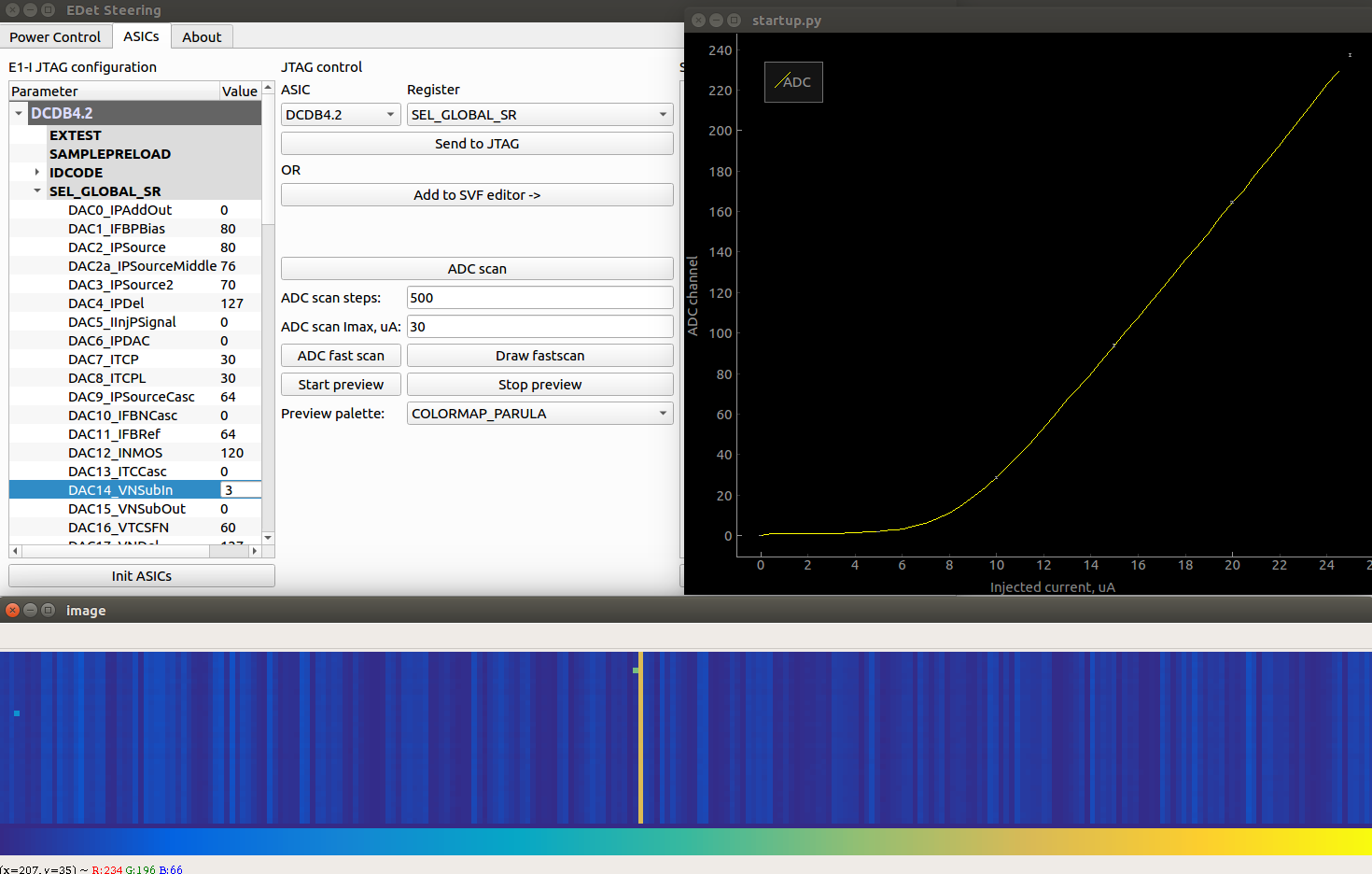 Measurement procedure was tested and validated with Hybrid E1 board s/n 04
Reference measurements started for Hybrid E1 board s/n 05, when completed (~1 week):
Go for matrix population and wirebonding
Physical measurements with sensor in cleanroom

Now data available for scientific analysis
User-friendly GUI
User-friendly GUI is under development.
New power widget to be added soon that allows:
Quickly overview all voltages
See if the voltages are within allowed limits
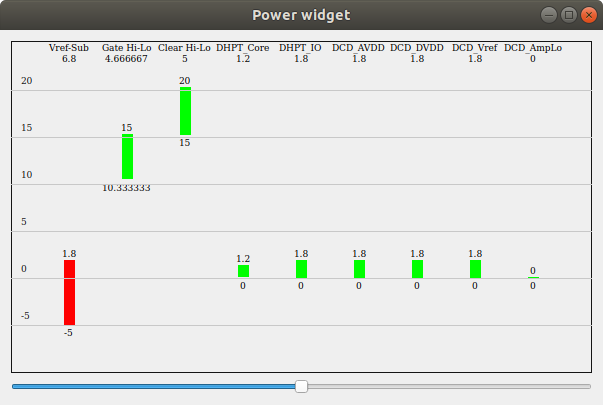 Transition to full ASM control software
JTAG 
files
Container 
Class
GUI
DHPT
DHPT
DHPT
DHPT
DHPT
DHPT
DHPT
DHPT
import/export functions
DCD
DCD
DCD
DCD
DCD
DCD
DCD
DCD
SW
SW
SW
SW
SW
SW
SW
SW
Log/config
First version of ASIC container class is complete
Working on GUI to control all ASIC settings
Hard-coded ASIC initialization procedure to be replaced with generated sequence for compatibility
Todo list
High level-functions: implement DCD delay scan
User friendly GUI: add power widget
Physical measurements: make reference measurements with E1-05 board and populate sensor
Full ASM control software: deploy first version on a testbed for testing